东南大学沙塘园食堂2024年上半年工作汇报
汇报人：岳 忠 云    
   
  2024年6月3日
苏州工业园区科桥餐饮服务有限公司
不足之处及应对措施
一
四
二
食堂主要工作概述
食堂重点工作简述
三
学生共建与顾客满意
一、食堂主要工作概述
在总务处各级领导的指导下，以公司“思想、理念提升年”为抓手，食堂以“平衡计分法”为工作工具，围绕“四大维度”，积极完成各项工作内容。
二、食堂重点工作简述--- 安全生产工作
1.1     消防安全：
1、食堂与专业的油烟设备清洗公司签订清洗合同。
2、利用信息化技术，每天实时油烟在线监控，定期上传清洗记录。
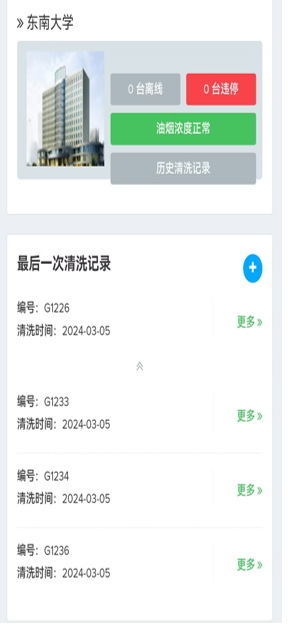 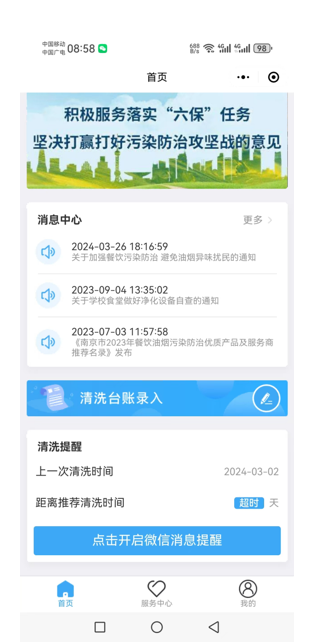 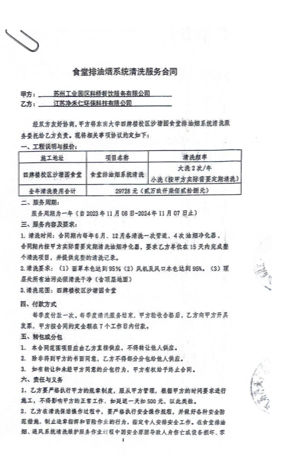 码上洗小程序
清洗合同
油烟在线监控
二、食堂重点工作简述--- 安全生产工作
1.2     食品安全：
1、严格按照市场监督管理局的要求，做好“食安江苏”小程序。做好”日管控“、“周排查”、“月调度”工作。严格落实企业主体责任制。
2、按照要求做好工作记录台账。
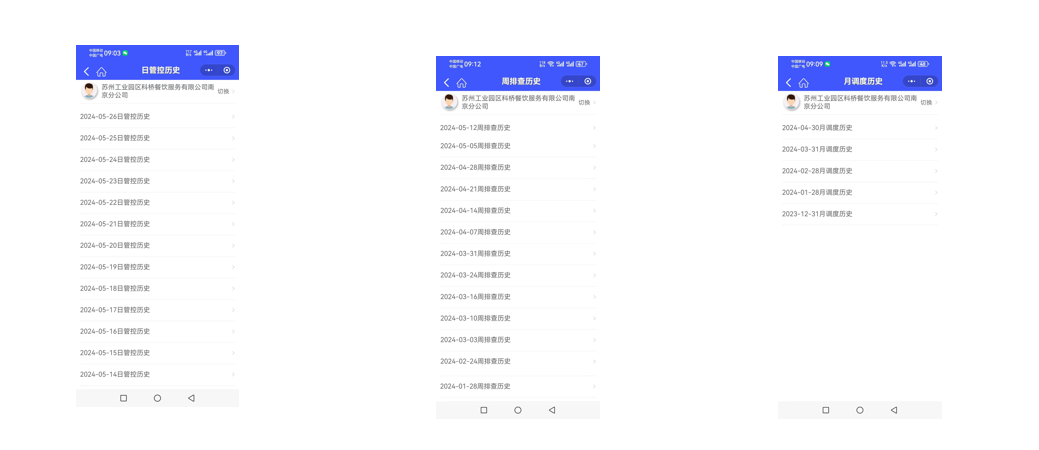 日管控
周排查
月调度
二、食堂重点工作简述--- 安全生产工作
1、切实做好虫害防治工作，提升项目品质
1、添置智能驱鼠器
2、在所有下水道出口再次添加隔断，防止老鼠进入。
3、放置捕鼠器、投饵点、粘鼠板共计54处，进行捕捉老鼠
4、针对空调空洞、天花板缺失、墙壁缺失处、下水道孔洞进行封堵
5、专业消杀公司每周进行场地消杀
二、食堂重点工作简述--- 安全生产工作
1.2     食品安全：
2、严格按照市场监督管理局的要求，做好环境消杀、与专业消杀公司签订合同，做好除四害工作
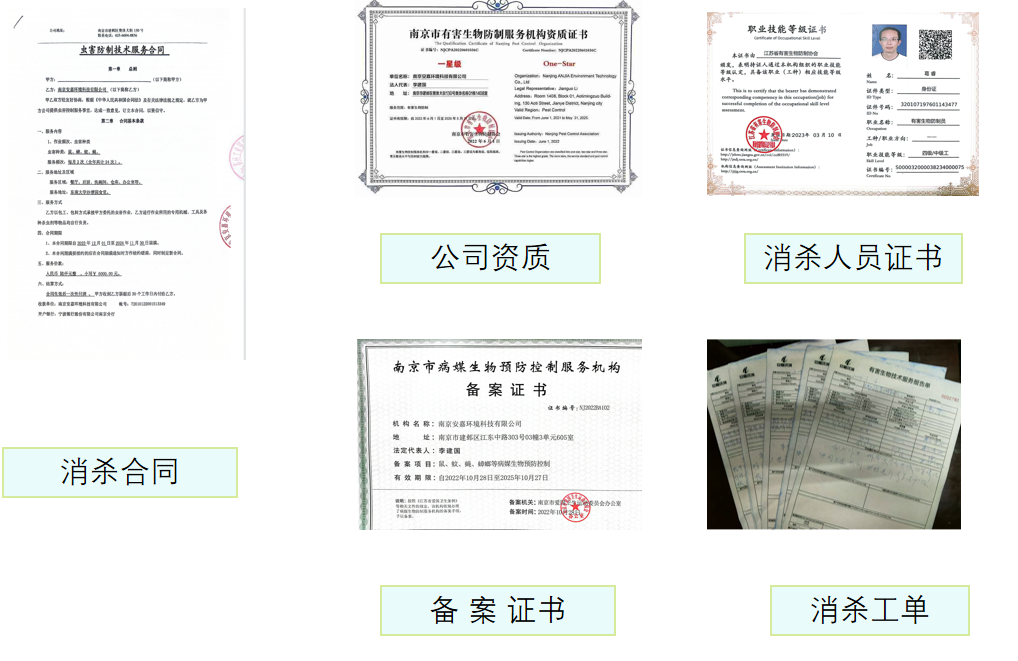 二、食堂重点工作简述--- 安全生产工作
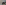 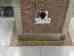 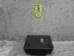 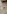 封堵天花板缺失处
智能驱鼠器
投饵点
封堵下水道孔洞
二、食堂重点工作简述--- 安全生产工作
1.2     食品安全：
3、专业人员处理隔油池、厨余垃圾等，建立好资质信息、台账资料
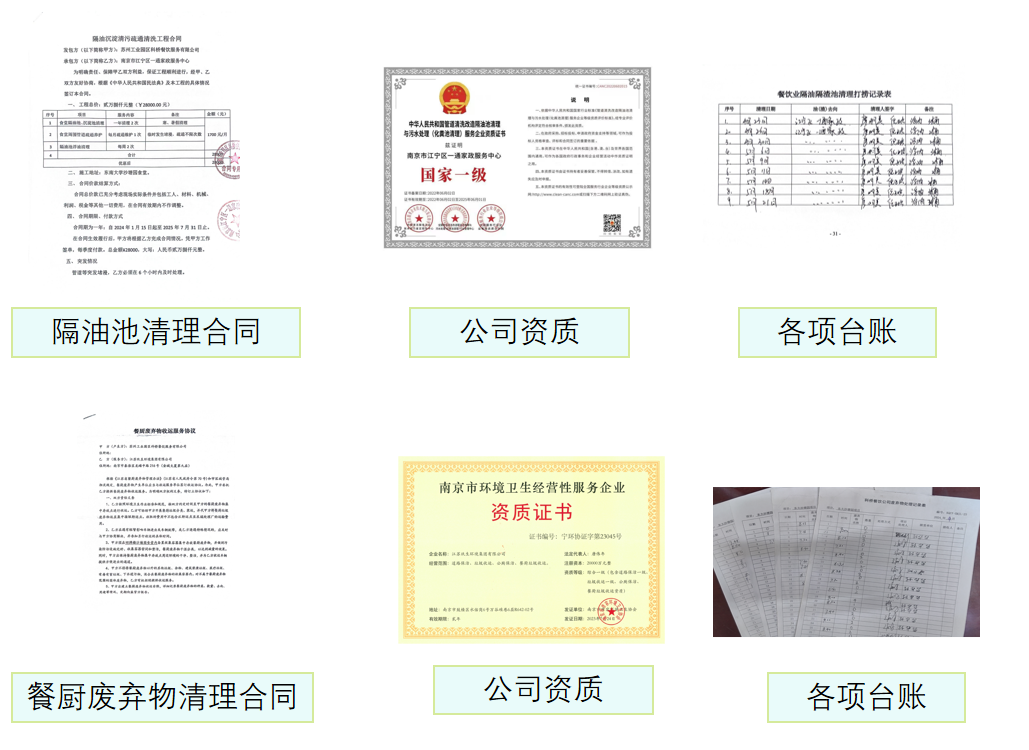 二、食堂重点工作简述--- 安全生产工作
1.2     食品安全：
4、 采购类型：统采、自采       
供应商目录 、供应商资质、所有产品检验报告目录(包括一次性用品、洗涤剂、保鲜膜)
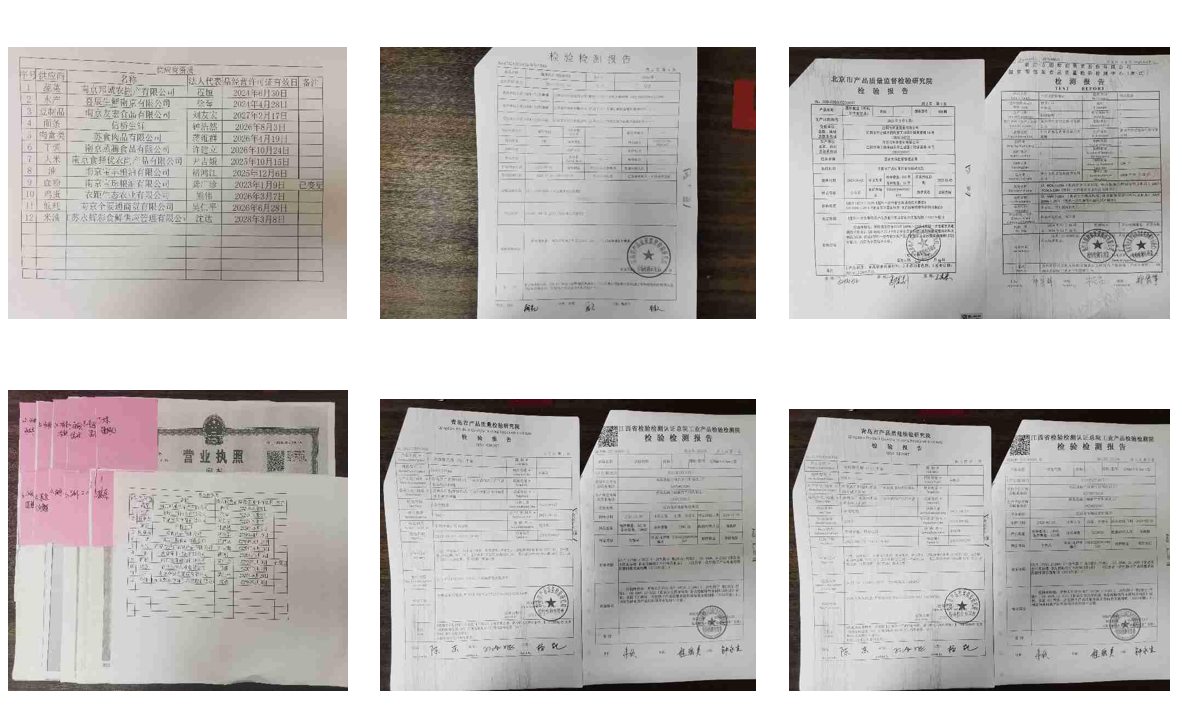 二、食堂重点工作简述--- 安全生产工作
1.2     食品安全：
5、索证索票工作（所有物料全部登记、便于查找）
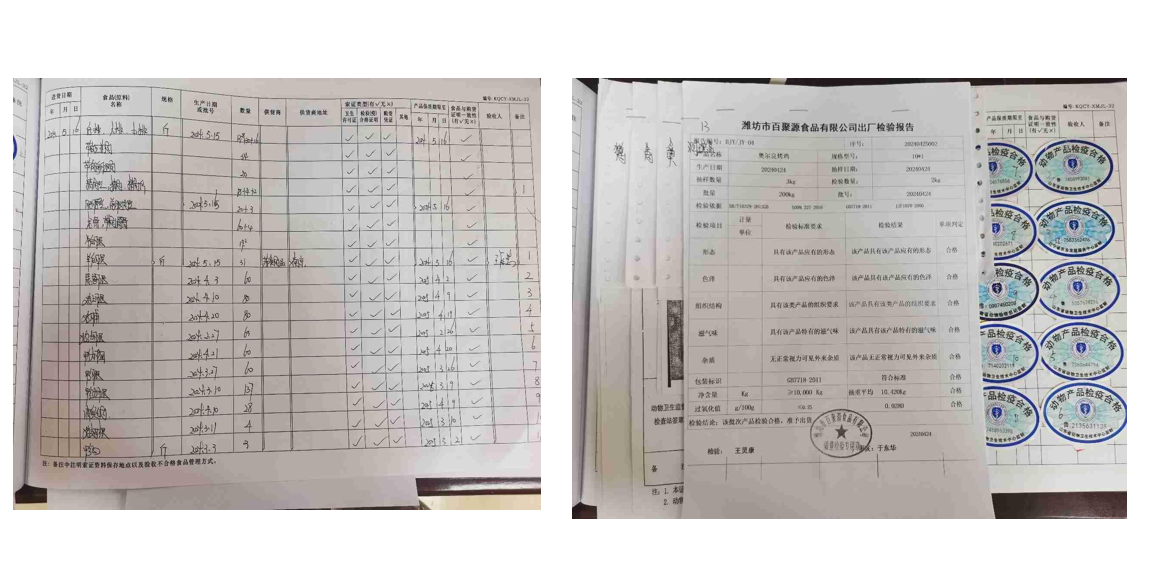 二、食堂重点工作简述--- 供餐保障工作
1、传统节日供餐
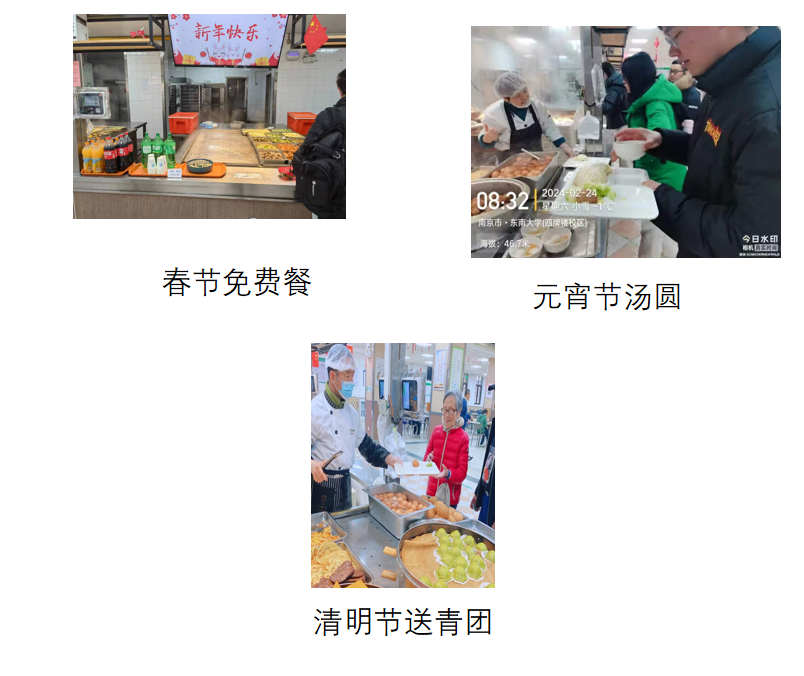 1、春节期间，留校师生保障餐工作、大年三十期间免费餐（200人次）
2、元宵节期间，为所有在校师生赠送水饺、汤圆（300人）
3、清明节期间，为前来就餐师生赠送青团（400人）
3、加强食堂员工的培训工作
二、食堂重点工作简述---内部管理
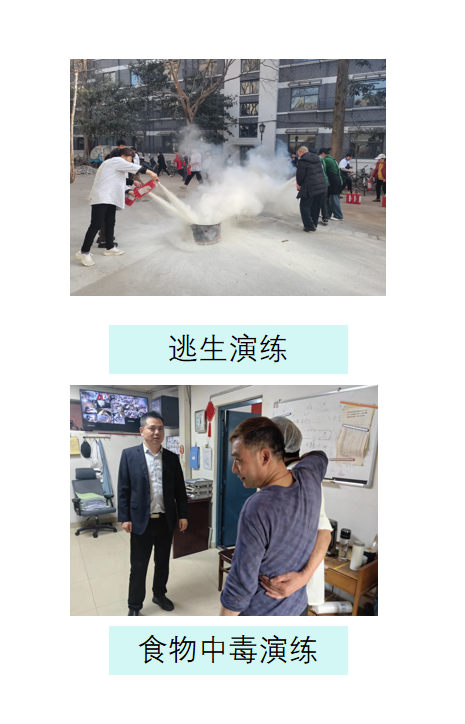 三、学生共建与顾客满意----活动共建及服务育人
1、文化共建活动
5
4546
23440
三、学生共建与顾客满意----活动共建及服务育人
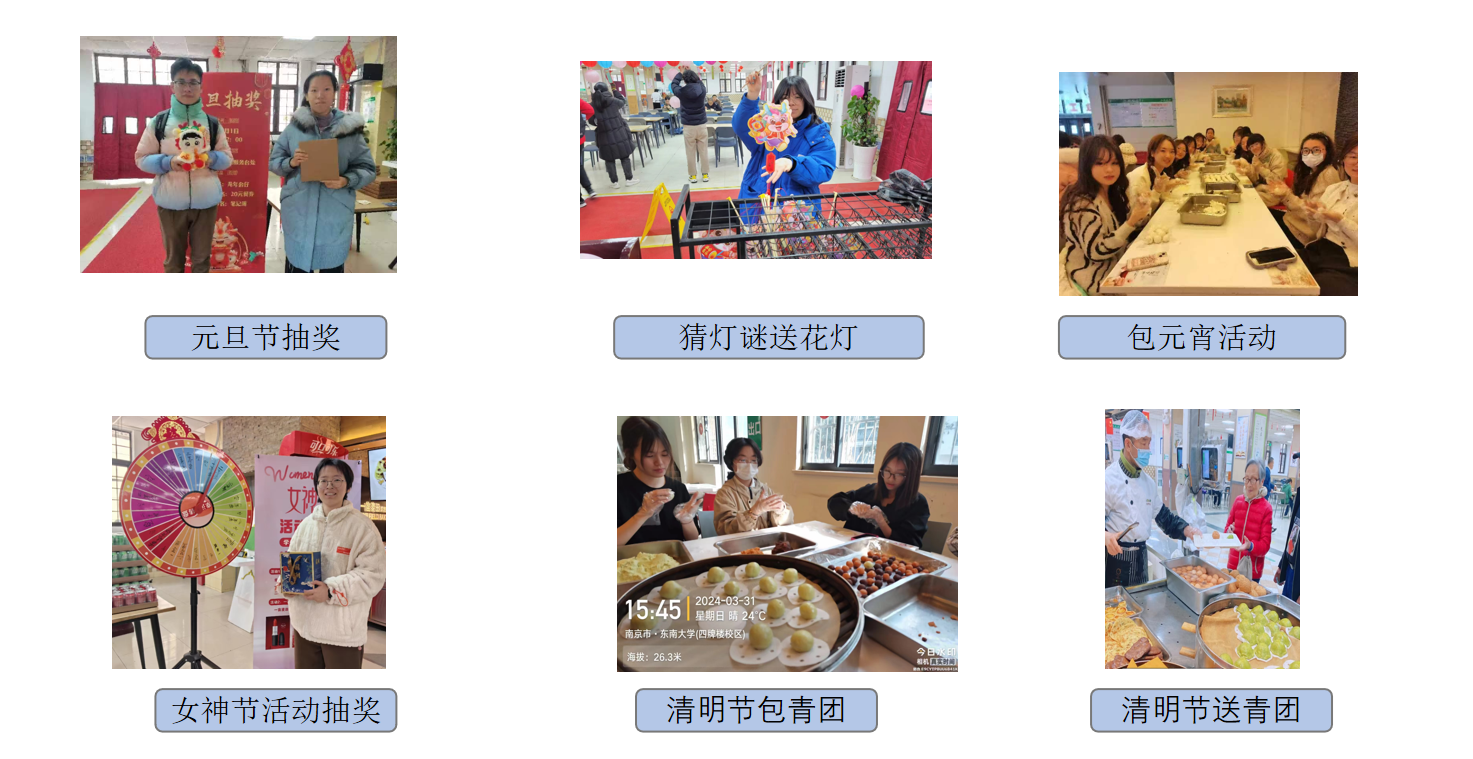 三、学生共建与顾客满意---“学生第二课堂”
3、劳动教育课程：
    食堂开设岗位体验、学生第二课堂活动。
   本年度共开课5课时，累计参与70人次。
三、学生共建与顾客满意---“学生第二课堂”
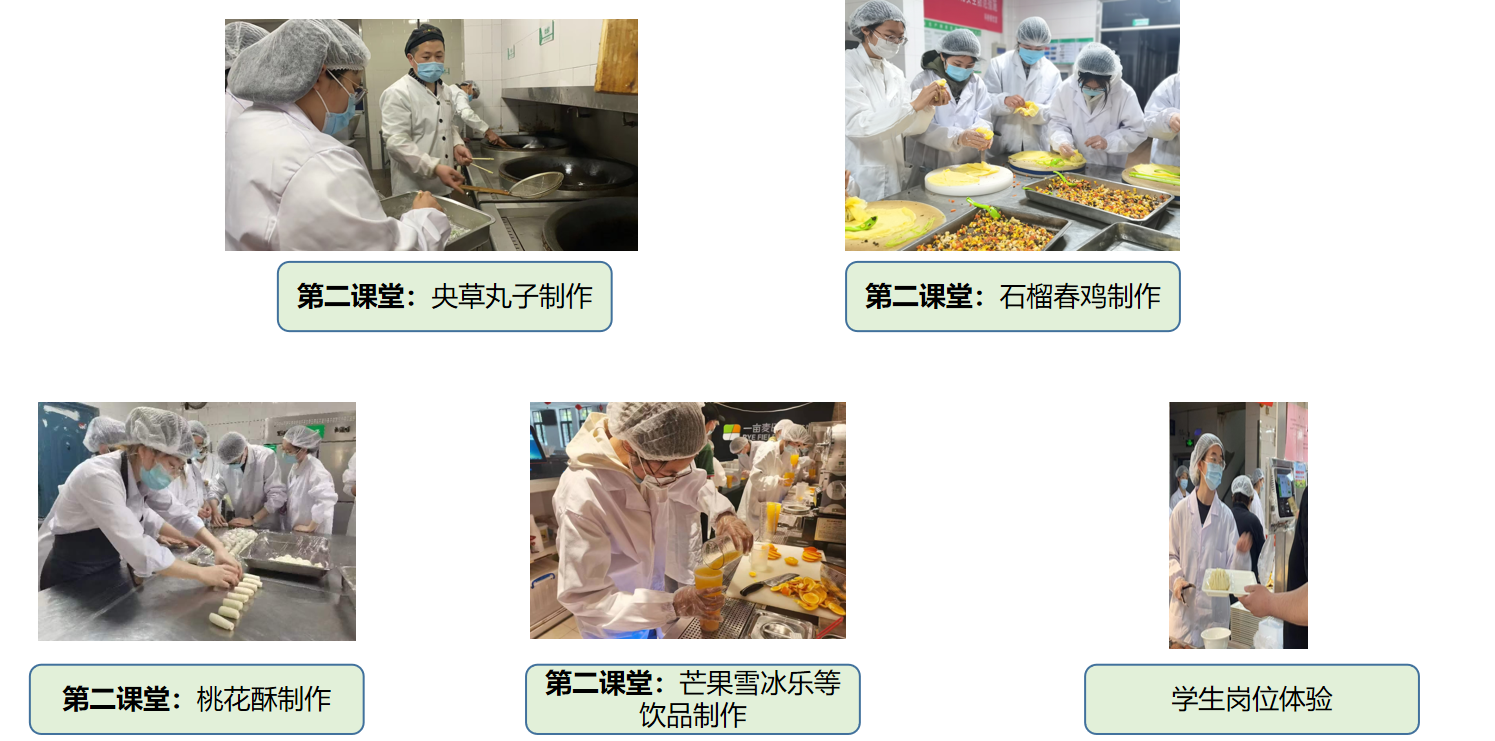 三、学生共建与顾客满意 —积极沟通，提升满意度
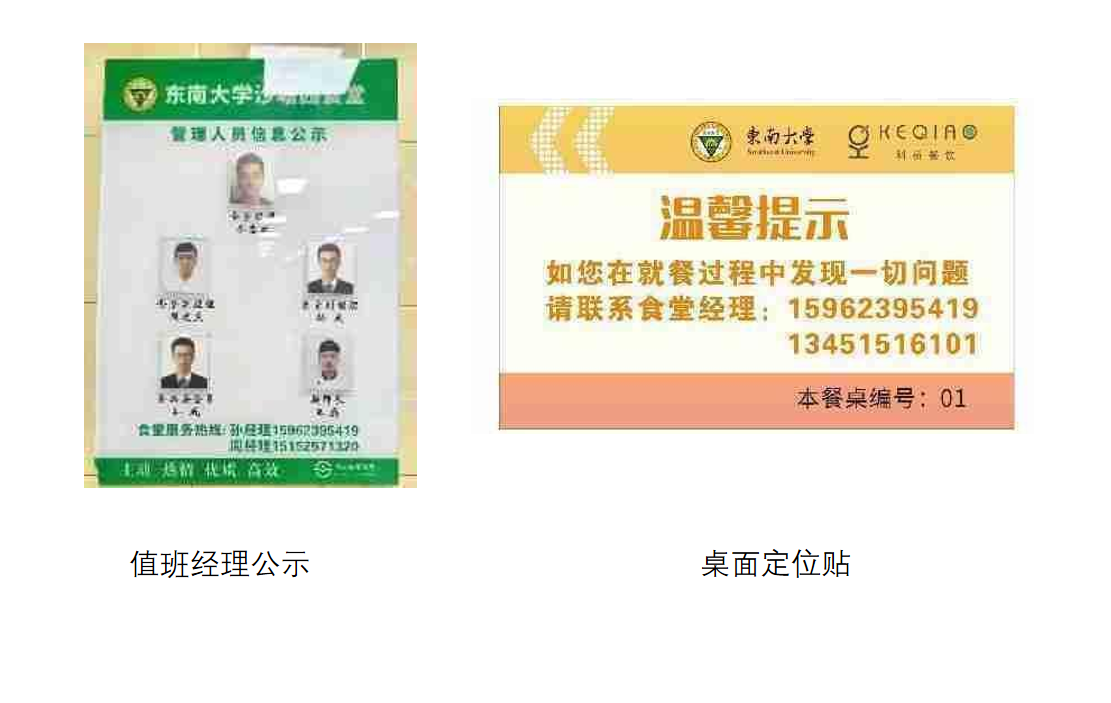 沟通措施
1、桌面定位
2、餐厅经理值班公示
3、学生微信交流群
4、原材料展示柜（让学生知道餐厅用的什么）
三、学生共建与顾客满意 —积极沟通，提升满意度
沟通措施
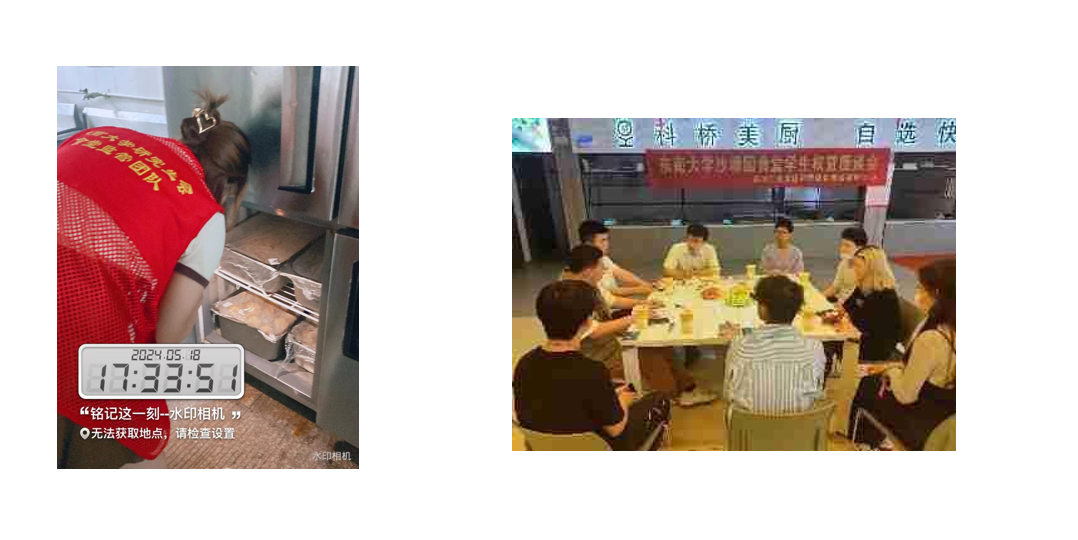 5、学生走进食堂，学生进行监管，让学生了解我们的原材料采购、加工制作、保存等流程
6、开展座谈会，近距离沟通交流，解答学生疑问
三、学生共建与顾客满意 —积极沟通，提升满意度
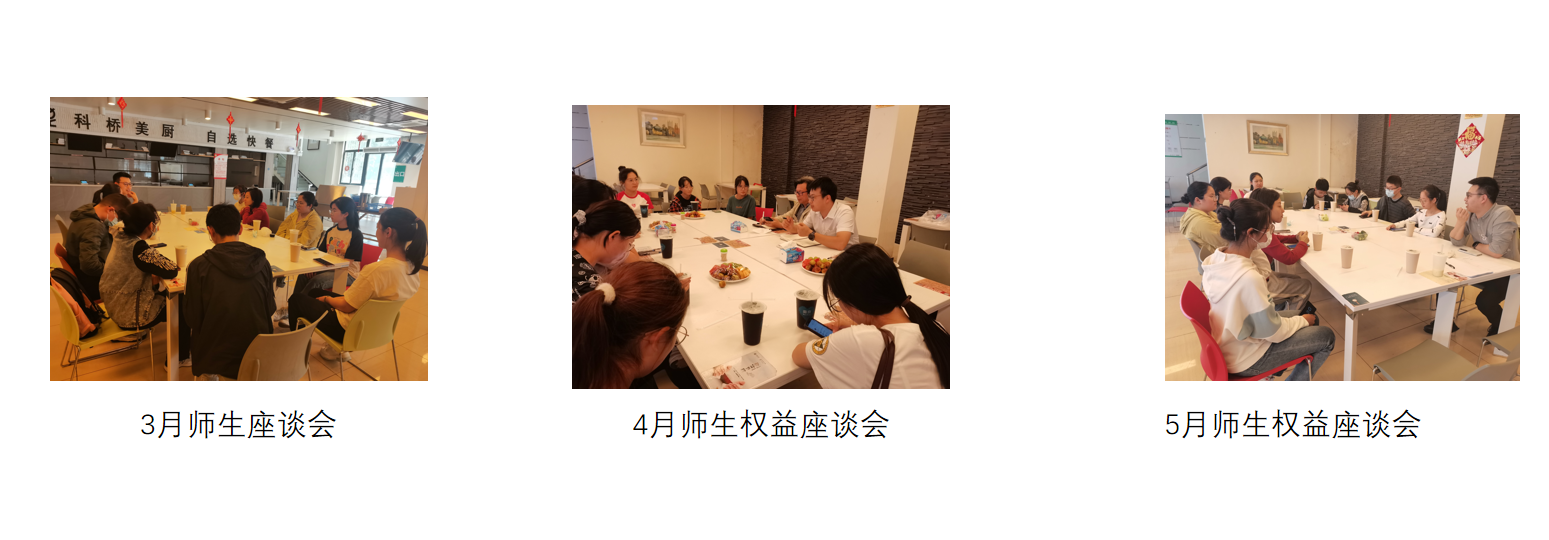 四、不足之处及应对措施
应对措施
不足之处
1、基本大伙菜品创新力不足
1、利用寒假对厨师进行轮岗培训
2、下学期开始，设立厨师长接待日（本学期因原因未开展）
3、下学期，将开设“你喜欢的菜品”排行榜
4、根据季节进行创新，时令性菜品
1、加强窗口服务标准化培训（开展“一勺准”比赛）
2、提升窗口服务用语培训
3、加大餐具更换的频率
2、窗口服务标准有待提升
2024年上半年工作已经结束，沙塘园项目一直“坚持姓教”以“诚信、务实、和谐、致远”的经营理念为师生服务。      
      2024年下半年将紧紧围绕“生为首位”理念，在东南大学总务处的领导下，沙塘园食堂的工作会更上一层楼，为所有师生提供更高品质的服务！
苏州工业园区科桥餐饮服务有限公司